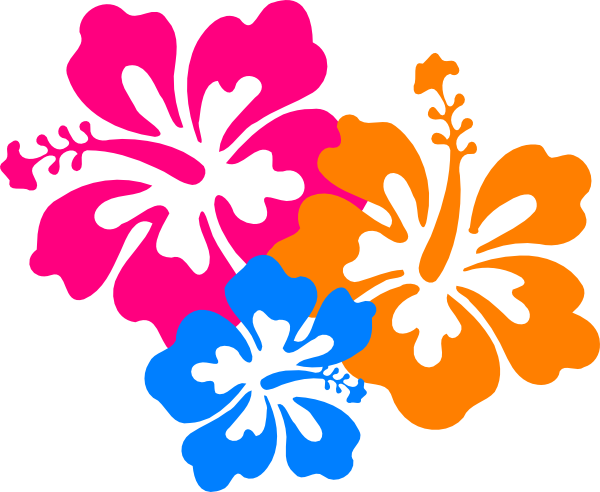 Contract Administration



Lisa Lumley – NER Contract Specialist 
NER Construction Training
March 22, 2018
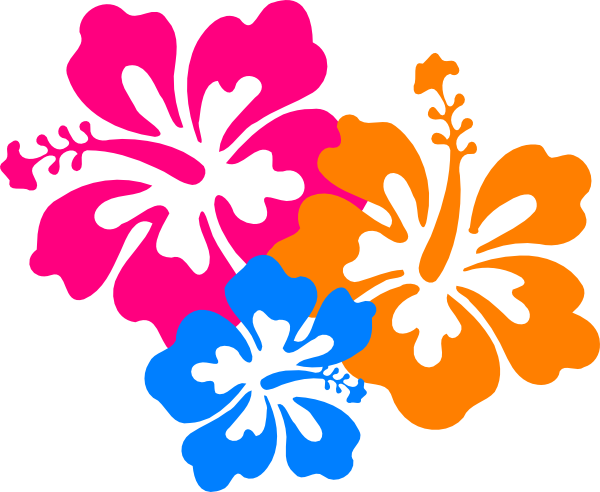 Start of your projects
REMINDER
Project Binders 
Pick up your plans, proposals, and labels at the NE Region office
441 contact Mickey Jenks for plans and proposals
Project leader prints off Binder materials (including instructions) located in Pantry
Empty 3-ring binders available at NE Region office
2
[Speaker Notes: Plans, proposals and labels can be picked up anytime from our regional office.  You can also wait until the pre-construction conference to pick up your items, too.  Like last year, print off the binder materials from Pantry.

We have 3-ring binders and you’re welcome to take as many as you need!]
2018 NER Field Construction Administration and Field Software User’s Guide available in Pantry
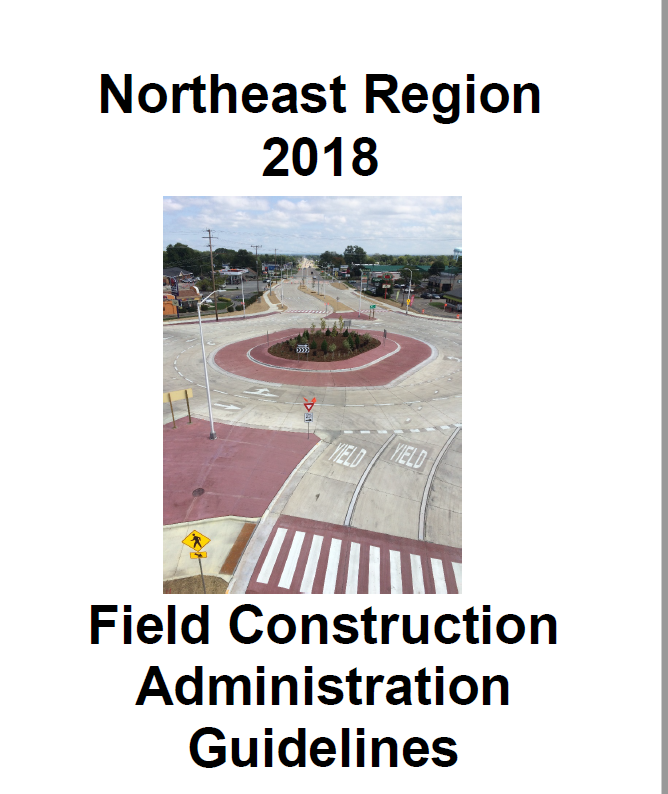 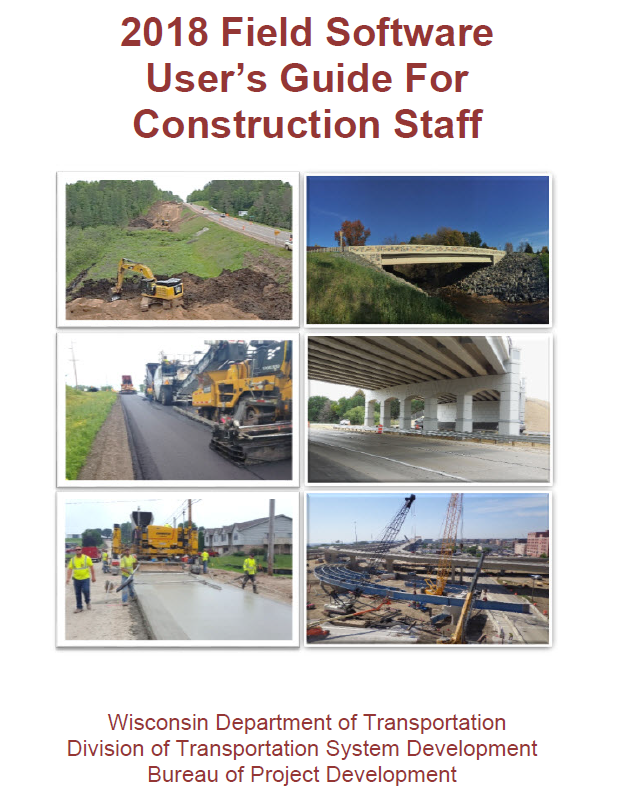 3
[Speaker Notes: Only one regional guide. Local program does not have a separate Local Program guide.]
Local Program
Contract administration managed in-house
Most processes are same as state projects
Differences include: 
 Weekly Construction Update form (in Pantry)
 Enter Sponsor contact info into FIT at start of project
Utility coordination and conflict
Municipality concurrence within CMJ
4
[Speaker Notes: Local program projects are now-being administered in-house, rather than by JT Engineering as the MC.  For the most part, the goal is to streamline local program projects and administered them the same as state projects.  There are a few key differences to mention.]
Local ProgramWeekly Construction Update
Form located in Pantry
Send no later than noon on Thursday to:
Sponsor
Project Manager
WisDOT Supervisor on project
WisDOT LP Supervisor (Jim Thompson)
NER Communication Specialists (Mark Kantola and Melissa Kok)
5
Local ProgramWeekly Construction Update
Weekly update example found in 2018 NER Field Construction Guidelines, appendix pg. xiv
Update includes:
Project ID and name		
Schedule
Project Cost
Location/Terminals
Description of overall work
This week and next week’s work
Traffic impacts
Any other information for the public
6
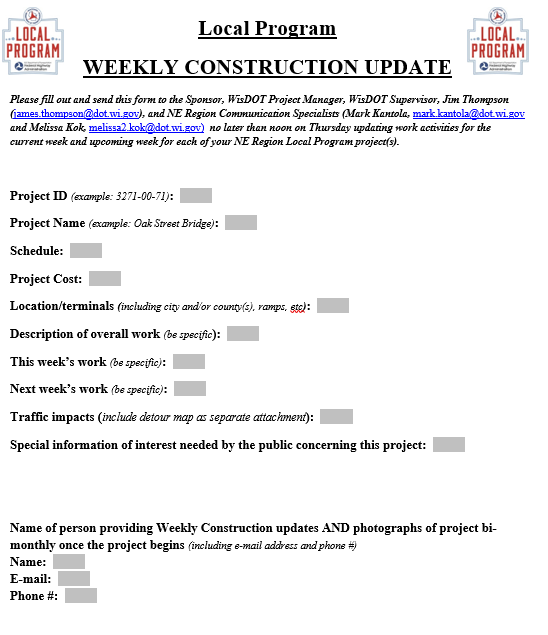 7
Local ProgramEnter Sponsor Contact Info in FIT
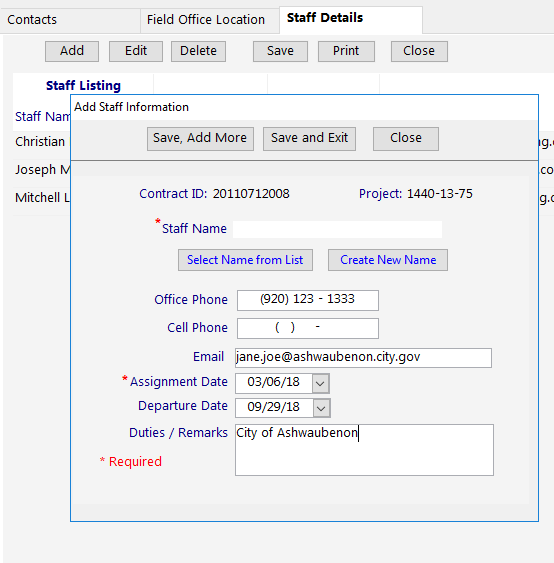 Enter City or Township in the duties / remarks box
Field Construction Guide, pg. 16
8
Notice to Proceed Process
Notice to Proceed (NTP), pg. 23
Issued by contract specialist (CS)
Only ONE NTP per contract
Time charges start 10 days after NTP or when controlling work begins (whichever is first).
May include restrictions (ECIP not approved, RR insurance not received, etc.)
9
[Speaker Notes: Want to clear up past confusion of NTP/conditional NTP

There may still be some unique situations such as early clearing for NELB that uses language other than the 10 days, and we handle those on a case-by-case basis.]
Document NTP and
Construction Start Date in Diary
Example
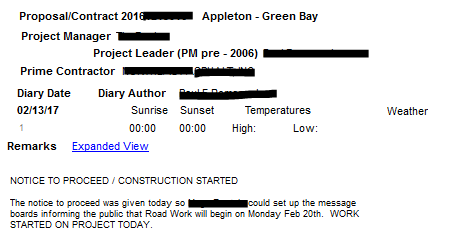 10
[Speaker Notes: Reminder to PCLs to document NTP issued date and construction start date in Diaries.
Include the type of work that began.  Also mention any restrictions.]
Restrictions Removed Notice
PM emails the Prime, project engineer, CQA, and CS that all over work can begin. 
CS saves email to N drive.
Project engineer records in diary that ECIP approved, etc. and all contract work can begin.
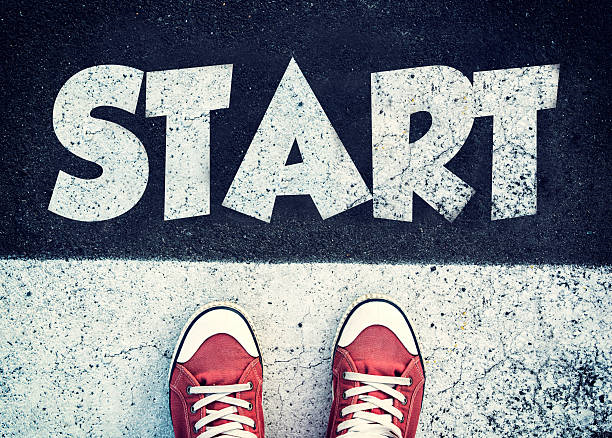 11
Example
12
[Speaker Notes: Project engineer will follow up with diary entry that ECIP was approved on X date and all other contract work can begin.]
Documenting Time – Important Reminders
Difference between “construction start date” and “time charges start date.”

Construction Start Date: Date contractor begins any onsite work, including staking, traffic control, etc.
Time Charges Start Date: 10 days after NTP or when controlling work starts, whichever first.
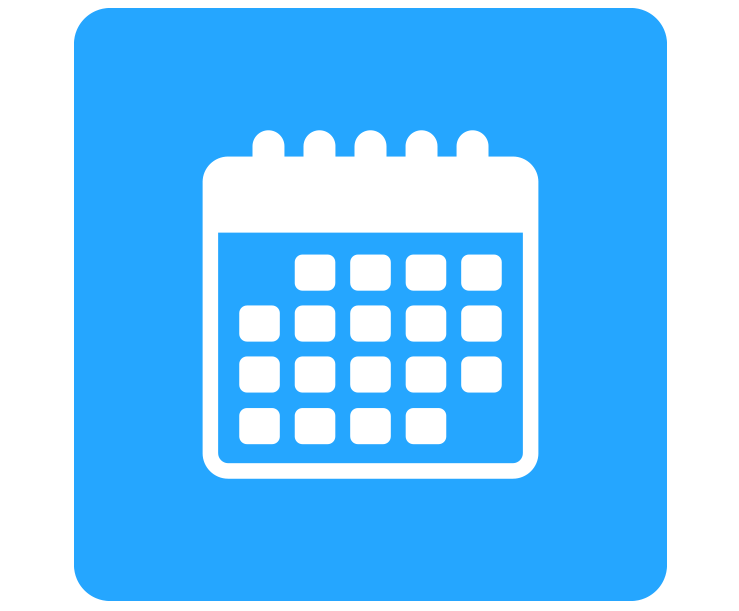 13
[Speaker Notes: That leads us into out next topic, that we remind people about quite often because we see it again and again in the finals documentation… Confusion about construction start date and time charges start date.

PCLs must enter dates in diary entries for both construction start date and time charges start date.]
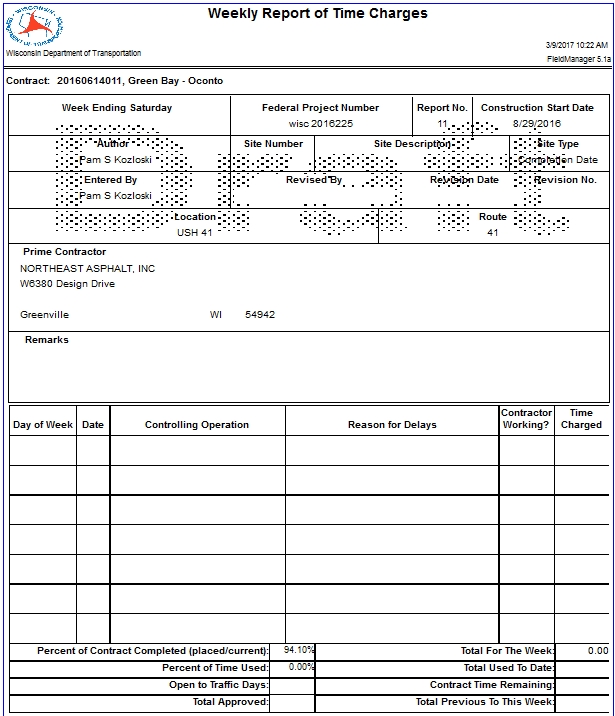 September 3, 2016
1
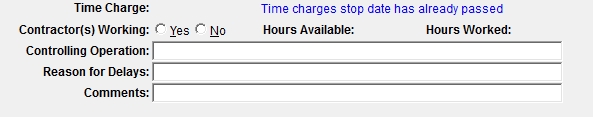 0
Traffic Control Signs PCMS
Construction started 8/29/16 with the installation of message boards. Time charges will start 10 days from the Notice to Proceed or when controlling work starts, whichever is first.
Sunday
8/28
Monday
0
Traffic Control Signs PCMS
Yes
8/29
0
Tuesday
No
8/30
0
Construction Staking
Yes
Wednesday
8/31
Locating No Passing Zones
0
9/1
Yes
Thursday
No
0
9/2
Friday
0
No
9/3
Saturday
14
[Speaker Notes: Here is an example of an entry for documenting contractor onsite installing traffic control signs and staking.  Note the ZERO days time charged.

Weekly Report of Time Charges for Working Day Contracts should begin from the Construction Start Date. Remarks may be necessary about work starting on non controlling items.]
(FDM 19-10-30)
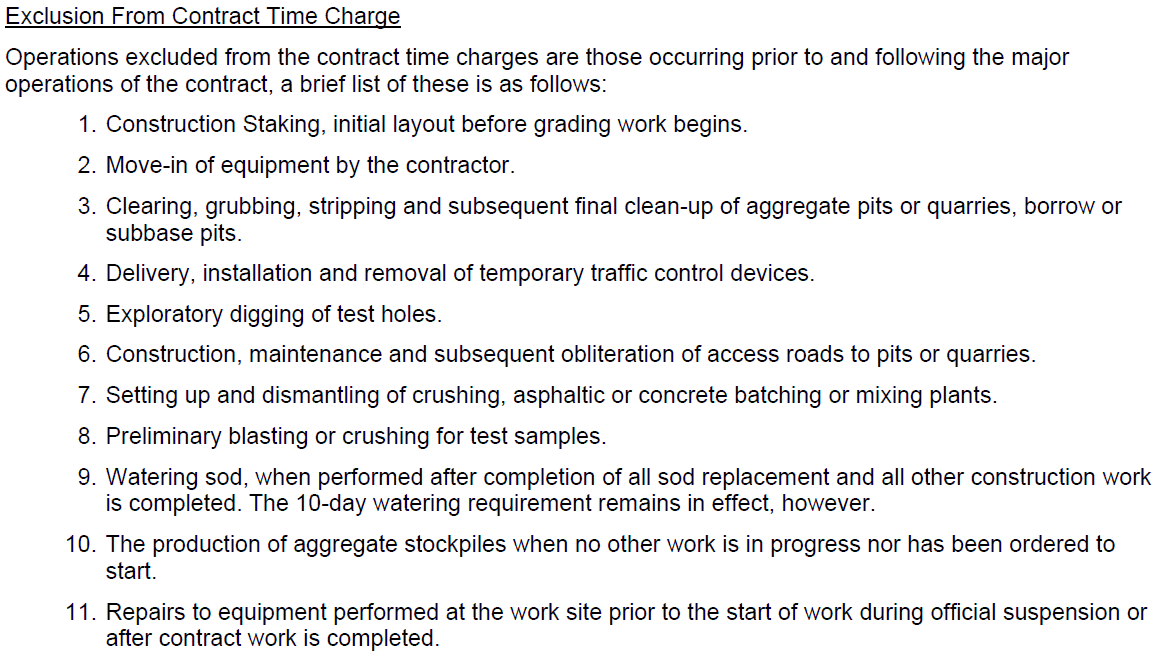 15
[Speaker Notes: List of exclusions from contract time charges from FDM 19-10-30
This is non-controlling work that may be performed after the NTP with restrictions is used and before the time charges begin.]
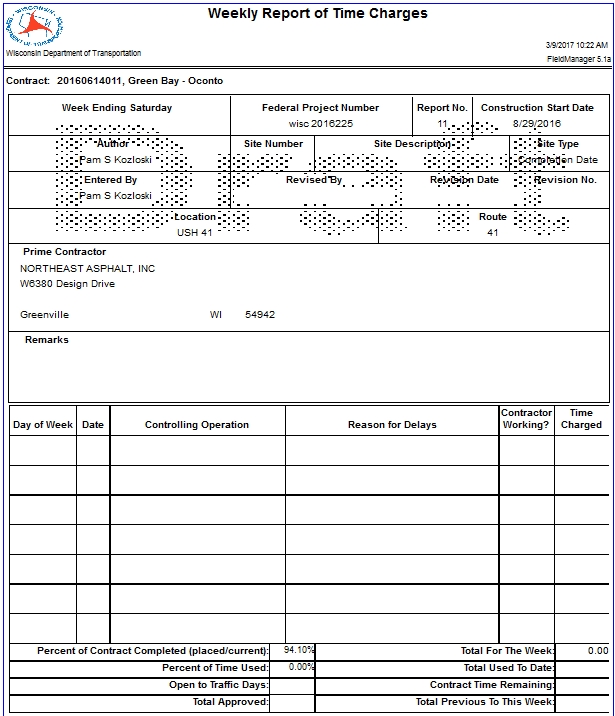 September 10, 2016
2
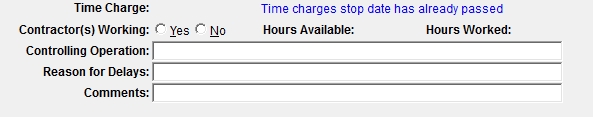 1
8
0
Removing Asphaltic Surface
Contractor’s Choice
Time charges started 9/5/16 since it was 10 days from the Notice to Proceed, however no time was charged due to the holiday work restriction.
Sunday
9/4
Monday
Removing Asphaltic Surface
Holiday Restriction
No
0
9/5
Removing Asphaltic Surface
Contractor’s Choice
1
Tuesday
No
9/6
Removing Asphaltic Surface
Adverse Weather – Heavy Rain
0.5
Yes
Wednesday
9/7
HMA Pavement
1
9/8
Yes
Thursday
Yes
Noon Traffic Restriction
0.5
HMA Pavement
9/9
Friday
0
No
9/10
HMA Pavement
Saturday
16
[Speaker Notes: This example shows that time charges started on 9/5 because 10 days past after NTP was issued. No time charged due to holiday restriction documented in the “reason for delay” box (also should be in diary entry). Documented in the “Remarks Box” and in diary. 
Text in the Comments field does not show up on the Weekly Report of Time Charges, so comments should be made in the Reason for Delay field.]
Conditional Final Acceptance Letters
Requested by project engineer when punch list is complete
Alleviates responsibility of contractor on project
Can include exceptions, if necessary
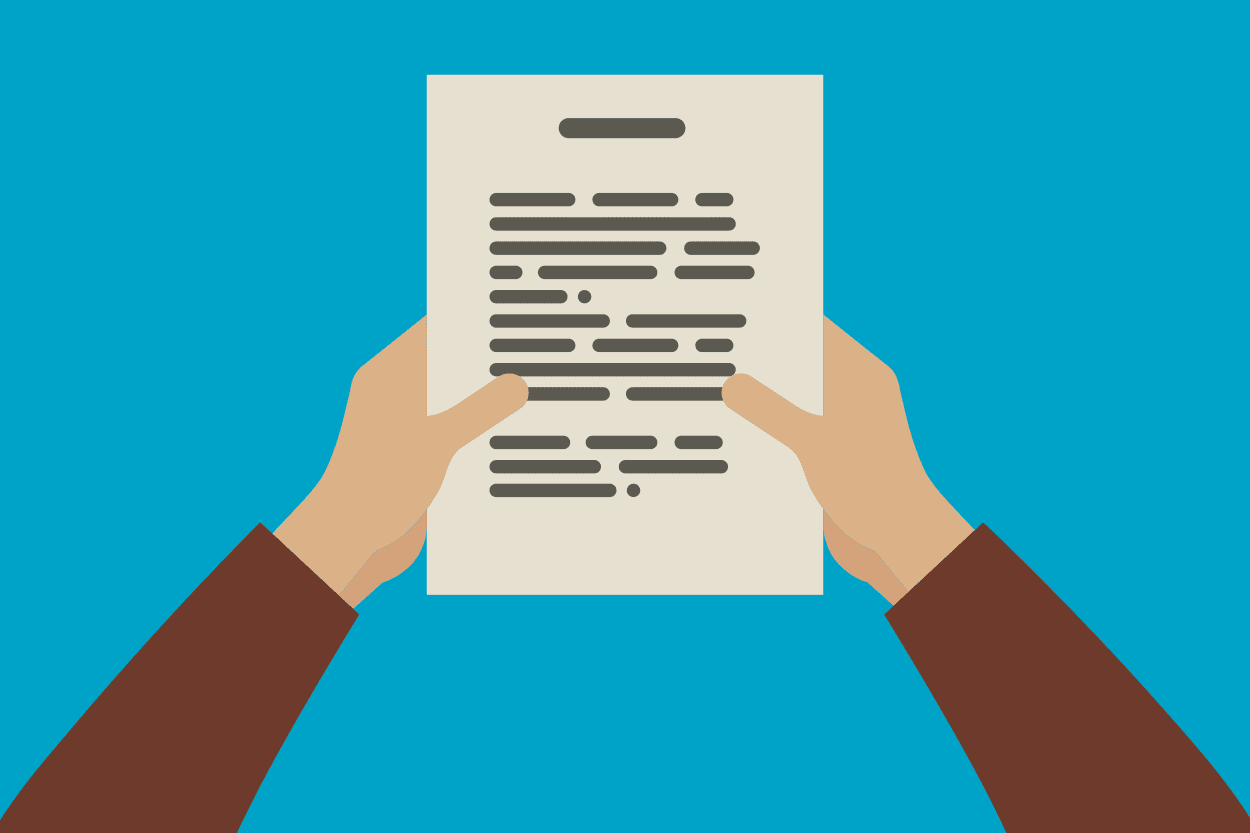 17
[Speaker Notes: Punch List Complete Date: Date when required contract documentation, minor corrective work, and cleanup work are all complete

Examples of outstanding issues: remove silt fence, plant establishment, etc.

In some instances, the Project Engineer may find extra work after the punch list is given to the Prime or has been completed.
Discuss with PM and Krissy/Lisa to determine if more time should be added to the contract to complete remaining work.]
Extending punch list date
PM and project engineer consult with CQA.  Upon mutual agreeance with contractor, PM:
Forwards substantially complete notification to contractor, project engineer, CQA, and CS including punch list and agreed upon punch list date (pg. 25).
CS will save email for project records.
18
[Speaker Notes: Should try to complete punch list work within 5 days after time charges stop and complete punch list documentation 15 days after time charges stop.  If punch list date must be extended….]
Extending punch list date
19
[Speaker Notes: This is an example email from the project manager to the contractor explaining an exception to the punch list date.  

Email for extending the entire punchlist date can be written similar to this format.  Remember to cc the contractor specialist, CQA, and project supervisor.]
Project Recap Meetings
Only for projects designed in-house
Meeting at the end of a project to discuss lessons learned
Focus on as-builts, contract mods, overruns/underruns, provide two-way communication between construction and design
20
Project Recap MeetingsWho goes?
21
Contract Mod Activity
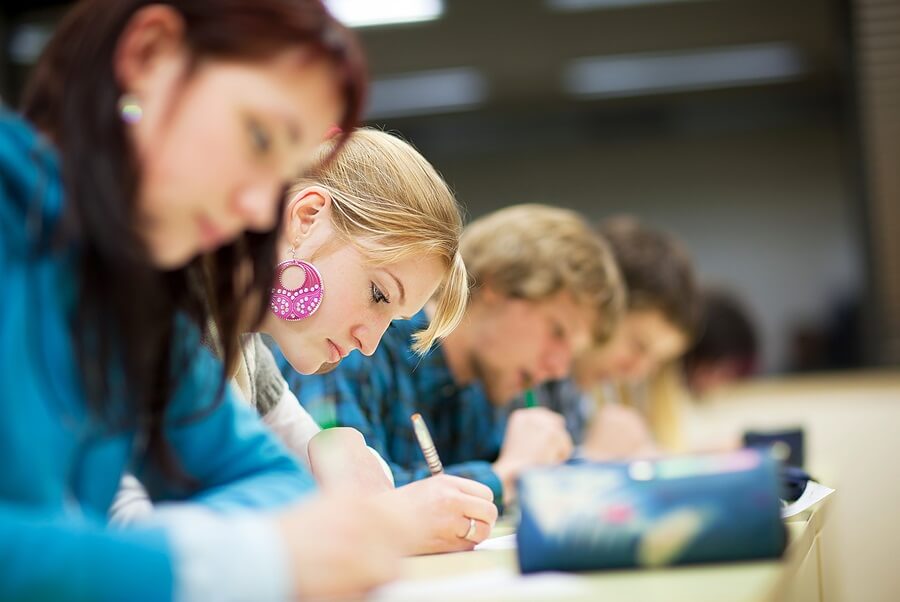 22
23